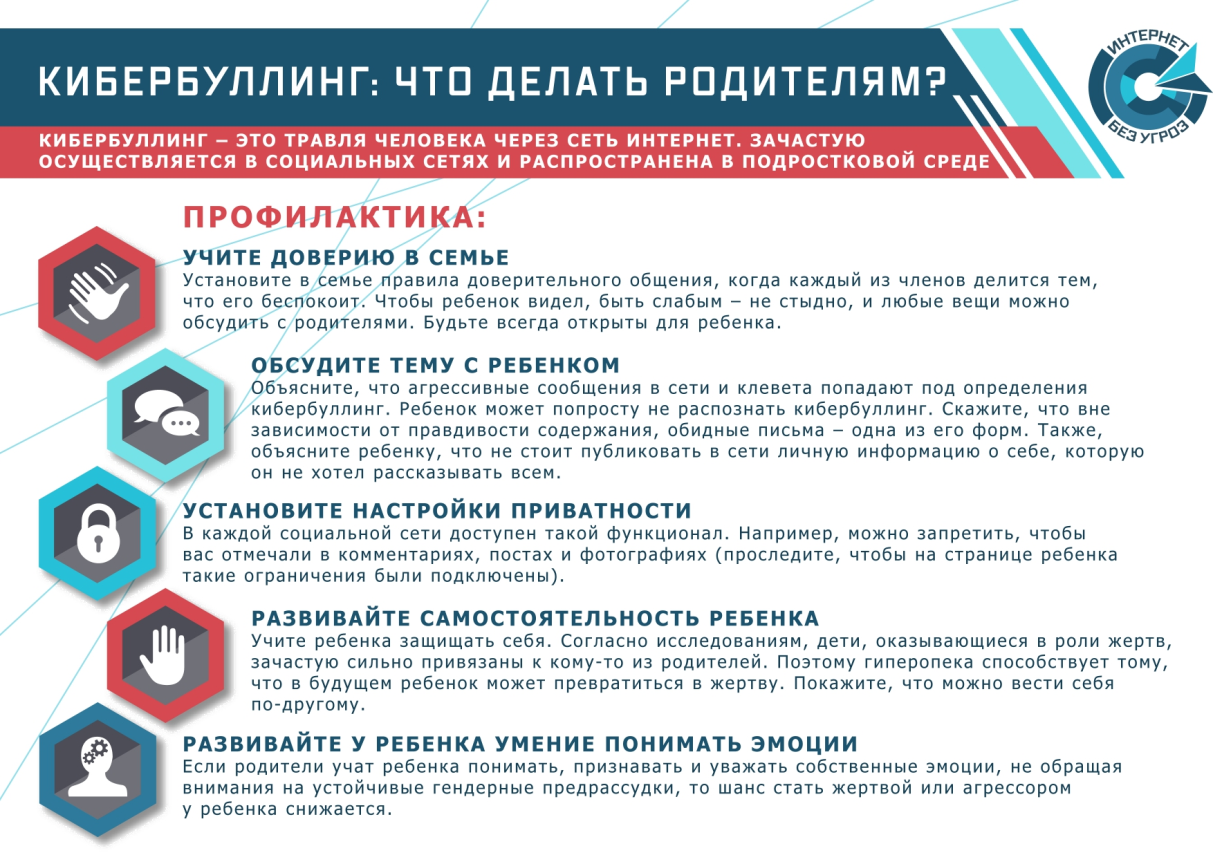 Кибербуллинг: Ата – аналар не істей алады?
Кибербуллинг - бұл сандық технологияны қолдану арқылы қорқыту және қудалау. 
Ол әлеуметтік желілерде, хабар алмасу қосымшаларында, ойын 
платформаларында және ұялы телефондарда болуы мүмкін.
АЛДЫН АЛУ:
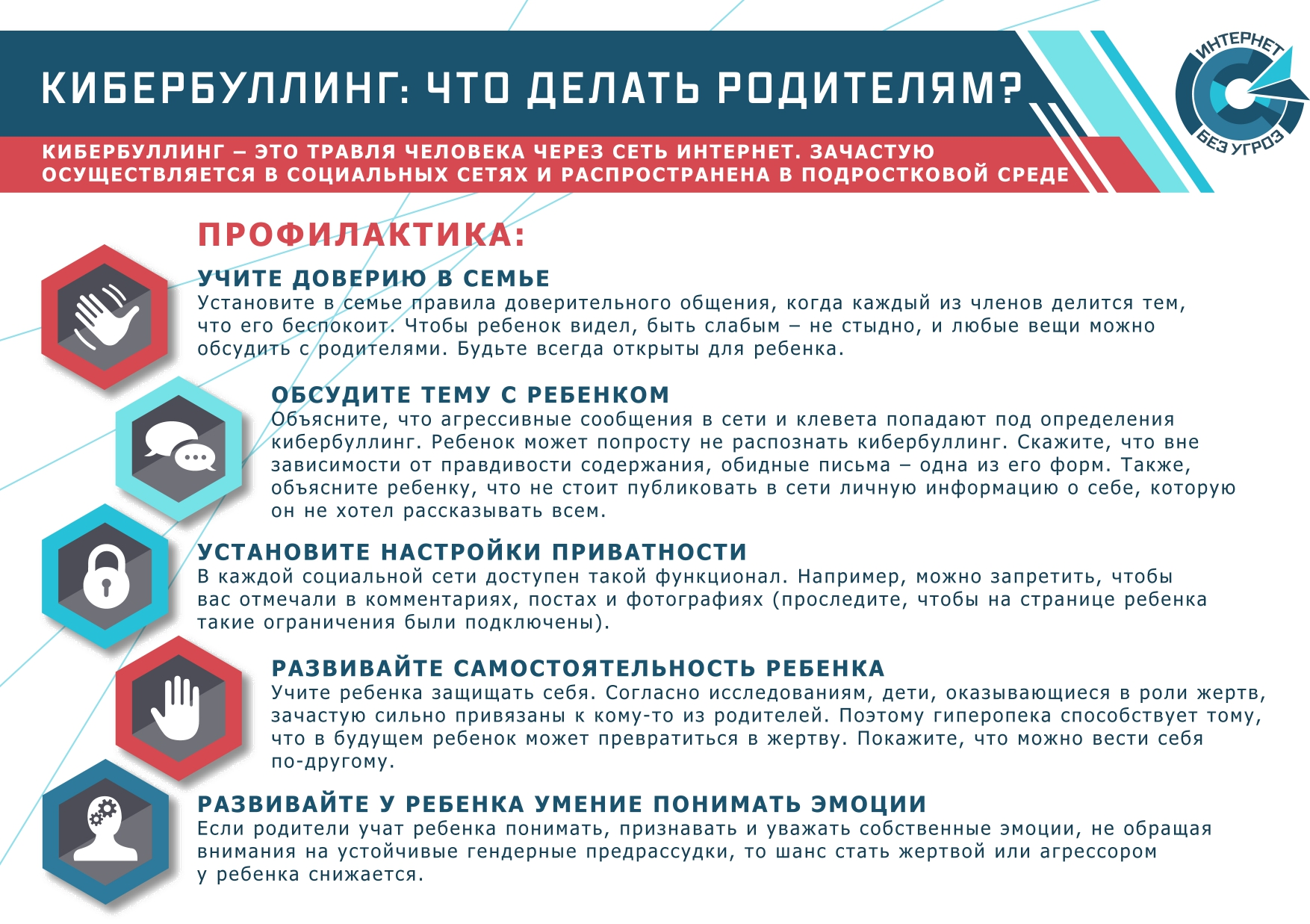 Отбасында сенім орнату
Отбасында сенімді қарым – қатынас  орнатыңыз, мүшелердің әрқайсысы оны мазалайтын нәрсемен бөліскенде. Баланы көру үшін әлсіз болу ұят емес және кез келген нәрсені ата-анаңызбен талқылауға болады. Балаға әрқашан ашық болыңыз
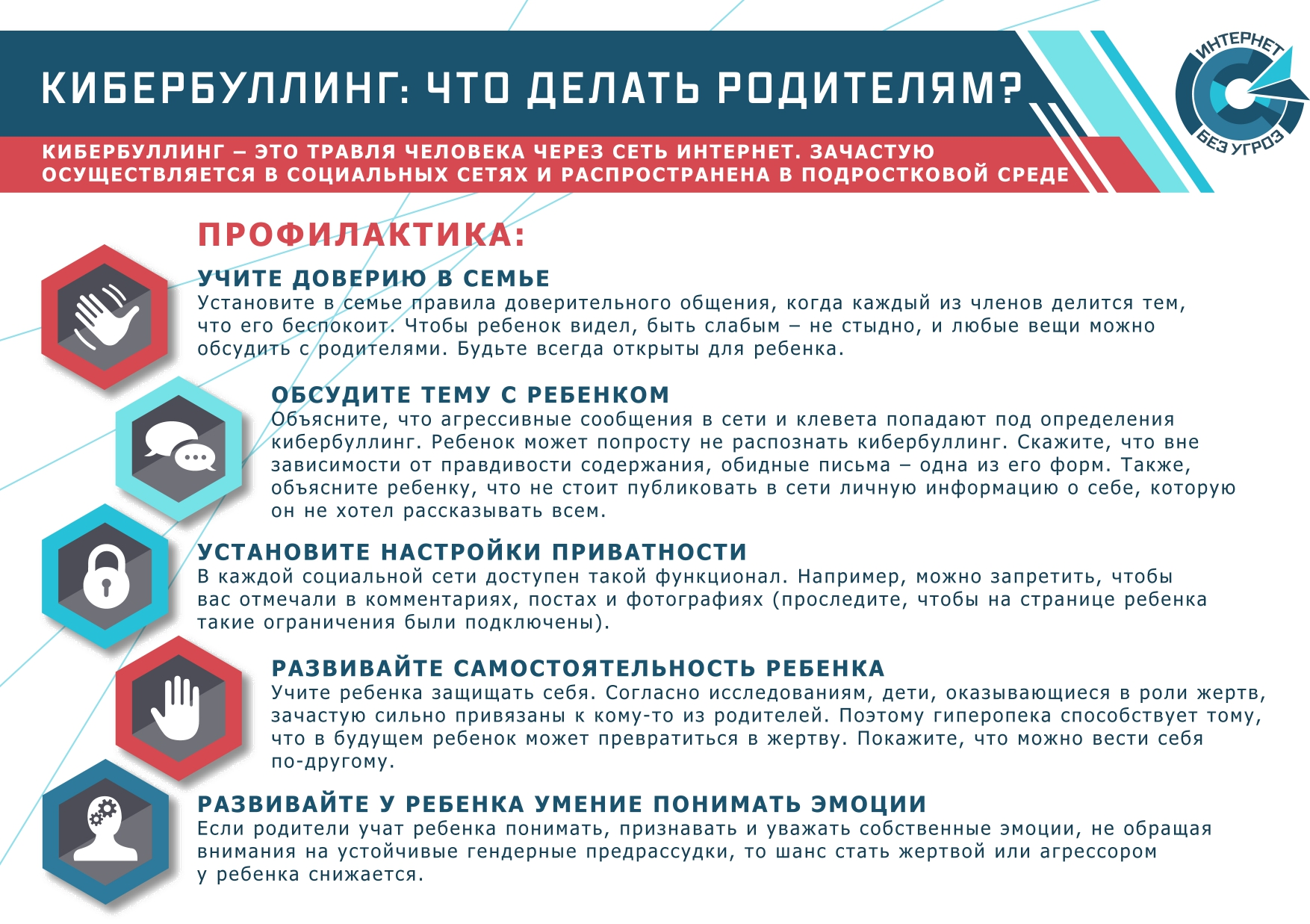 Балаңызбен тақырыпты талқылаңыз
 кибербулинг интернеттегі агрессивті хабарламалар мен жала  жабу анықтамаларына сәйкес келетінін түсіндіріңіз. Бала кибербулингті танымауы мүмкін.  Сондай-ақ, балаға өзі туралы Жеке ақпаратты желіде жарияламау керектігін түсіндіріңіз, ол бәріне айтқысы келмеді.
Құпиялылық параметрлерін орнатыңыз. Әрбір әлеуметтік желіде осындай функционалдылық бар. мысалы: түсініктемелерде, жазбаларда және фотосуреттерде белгіленуге тыйым салуға болады, (баланың бетінде мұндай шектеулер қосылғанына көз жеткізіңіз).
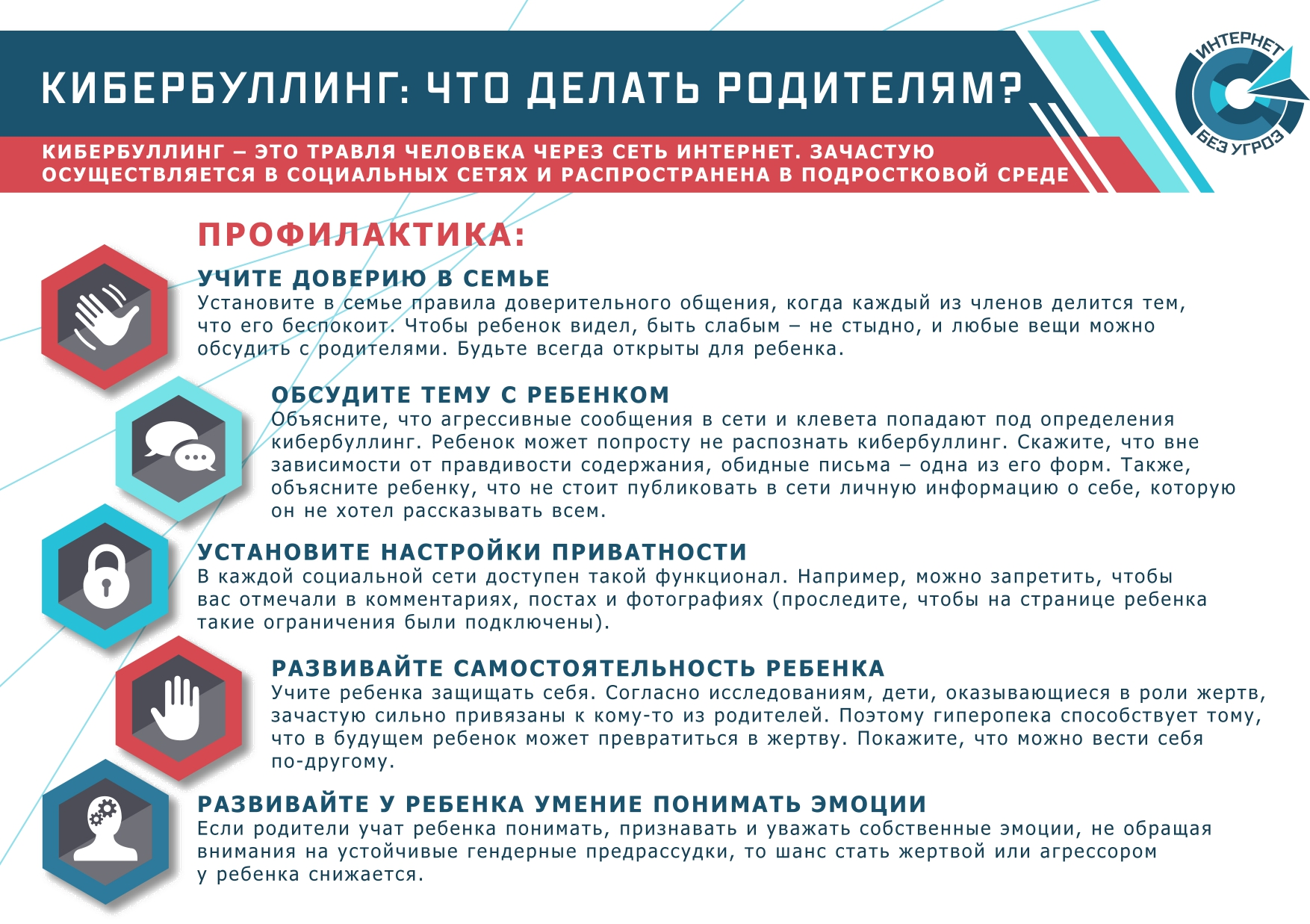 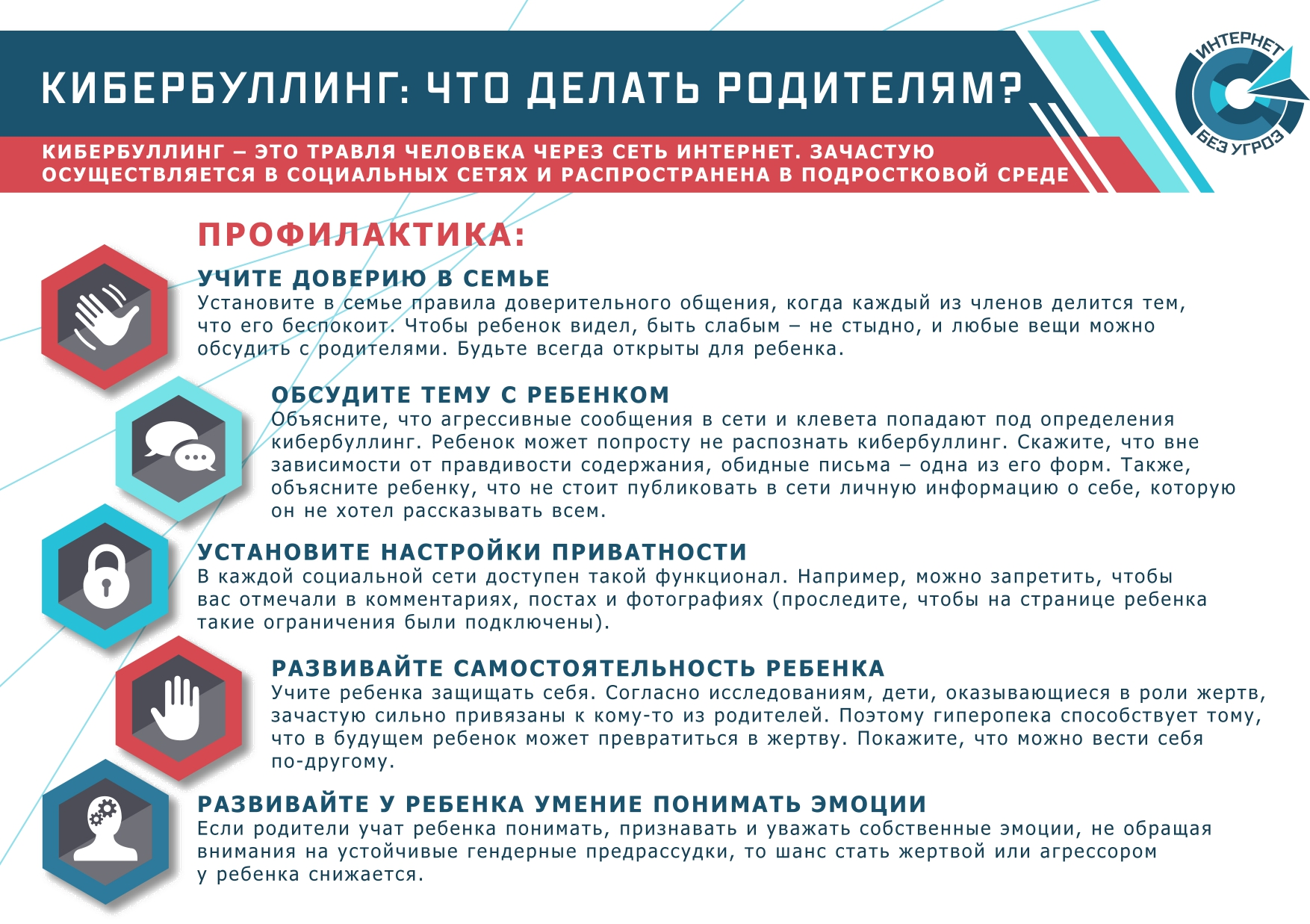 Баланың тәуелсіздігін дамытыңыз баланы өзін қорғауға үйретіңіз. Зерттеулерге сәйкес, құрбан болған балалар көбінесе ата-анасының біреуіне қатты жабысады. Сондықтан гиперпека болашақта баланың құрбанға айналуы мүмкін екендігіне ықпал етеді. Өзіңізді басқаша ұстай алатыныңызды көрсетіңіз.
Баланың эмоцияны түсіну қабілетін дамытыңыз. Егер ата-ана баланы тұрақты гендерлік алалаушылыққа назар аудармай, өз эмоцияларын түсінуге, тануға және құрметтеуге үйретсе, онда баланың құрбаны немесе агрессоры болу мүмкіндігі азаяды.
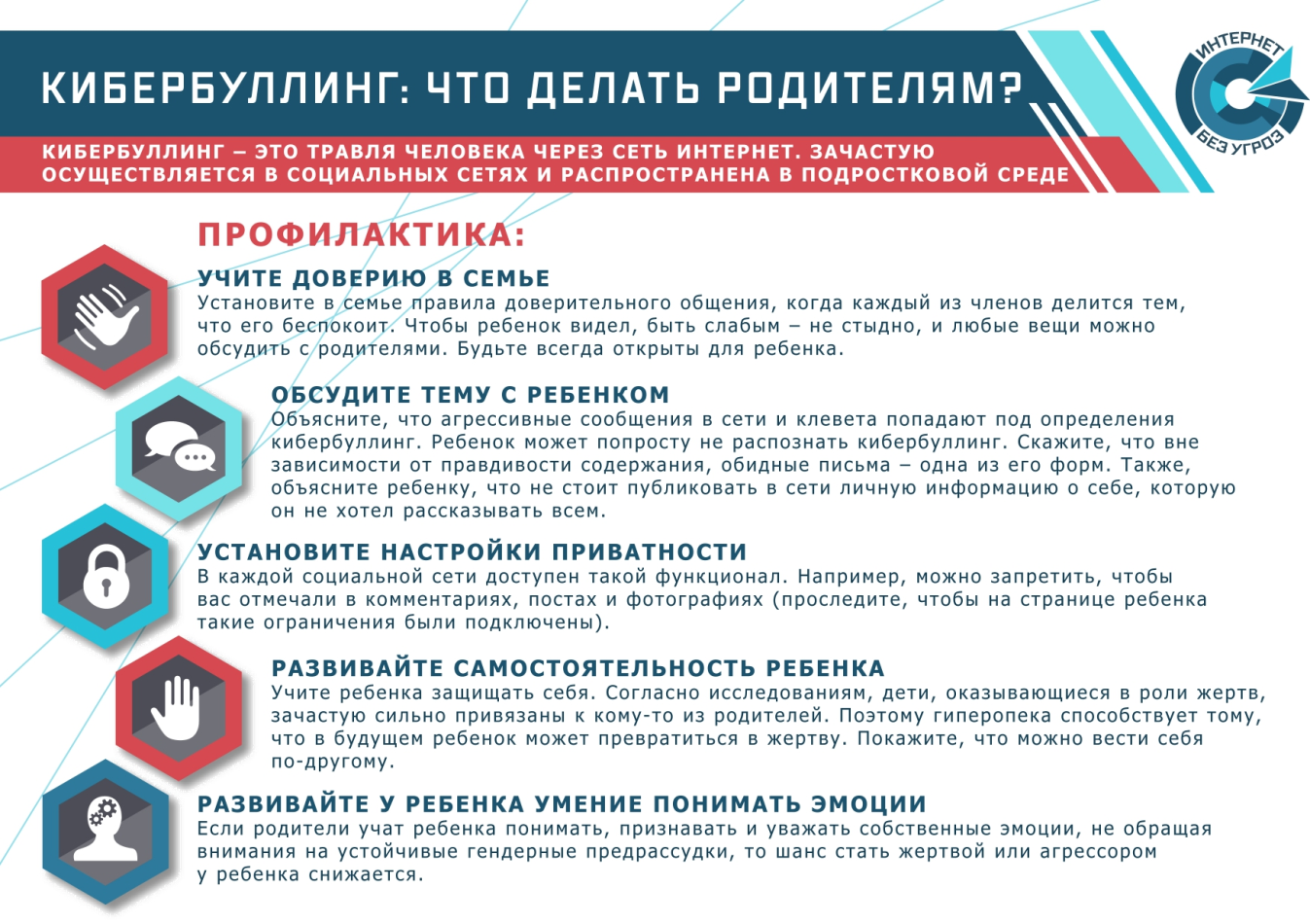 Әрекет жасау:
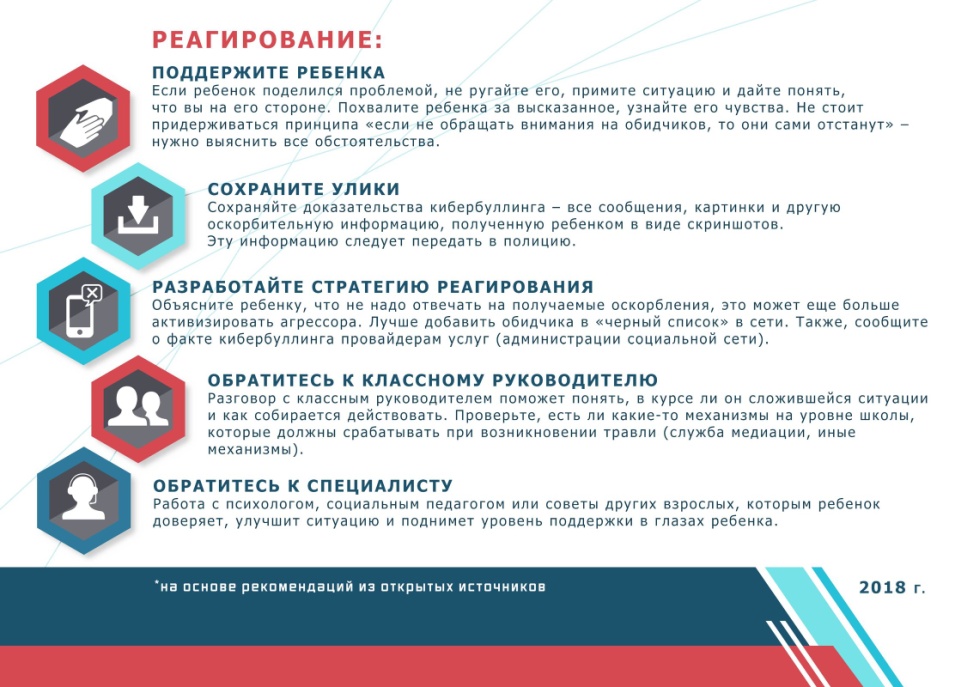 Балаға қолдау көрсетіңіз. 
Егер бала проблемамен бөліссе, оған ұрыспаңыз, жағдайды қабылдаңыз және сіз оның жағында  екеніңізді білдіріңіз. Баланы айтқандары үшін мадақтаңыз, оның сезімдерін біліңіз. "Егер сіз ренжіткендерге  назар аудармасаңыз, онда олар артта қалады» -  қағидасын ұстанбаңыз сіз барлық жағдайларды білуіңіз керек
Кибербуллингтің дәлелдерін сақтаңыз - баланың алған барлық хабарламалары, суреттері және басқа да қорлайтын ақпараттарын скриншот ретінде сақтаңыз. Бұл ақпаратты полицияға беру керек.
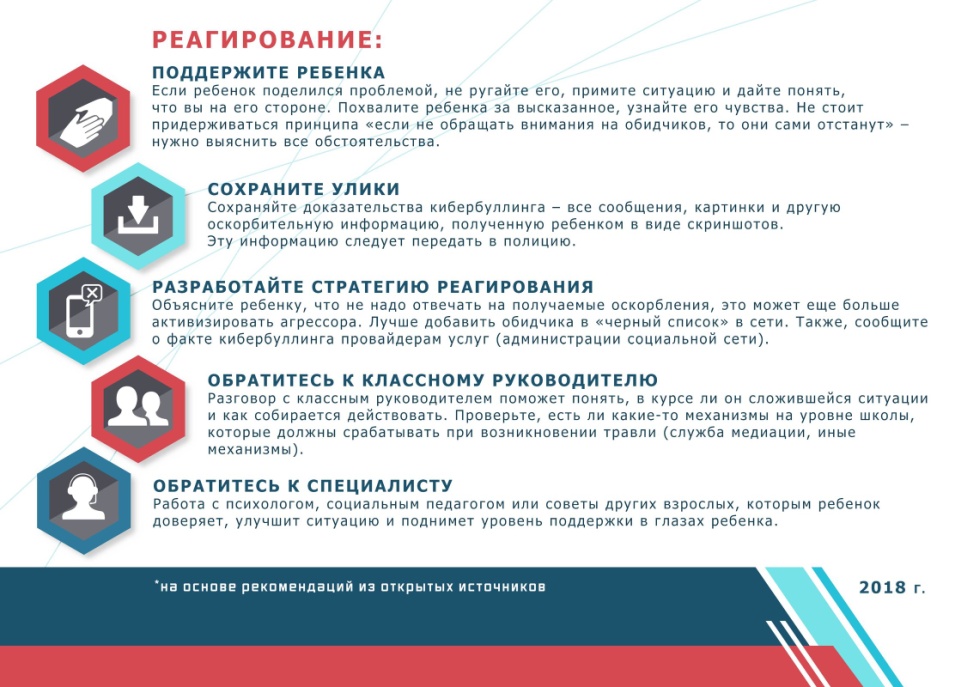 Жауап беру стратегиясын жасаңыз
Балаға алынған қорлауға жауап беру керек екенін түсіндіріңіз, бұл агрессорды одан әрі күшейтуі мүмкін. Желідегі қылмыскерді "қара тізімге" қосқан дұрыс. Сондай-ақ, қызмет провайдерлеріне (әлеуметтік желі әкімшілігі)кибербуллинг фактісі туралы хабарлаңыз.
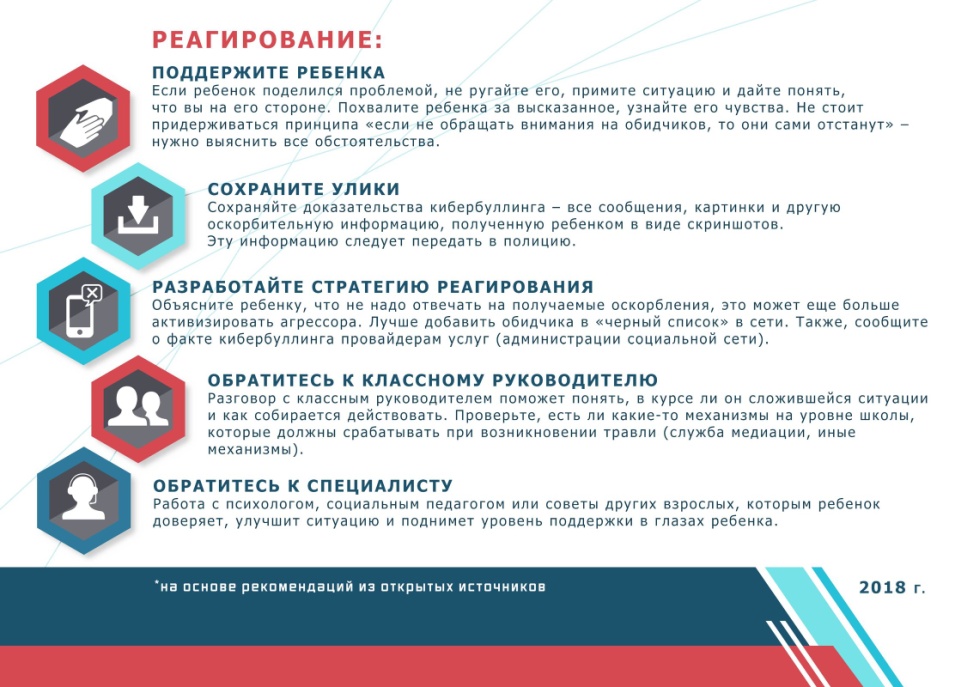 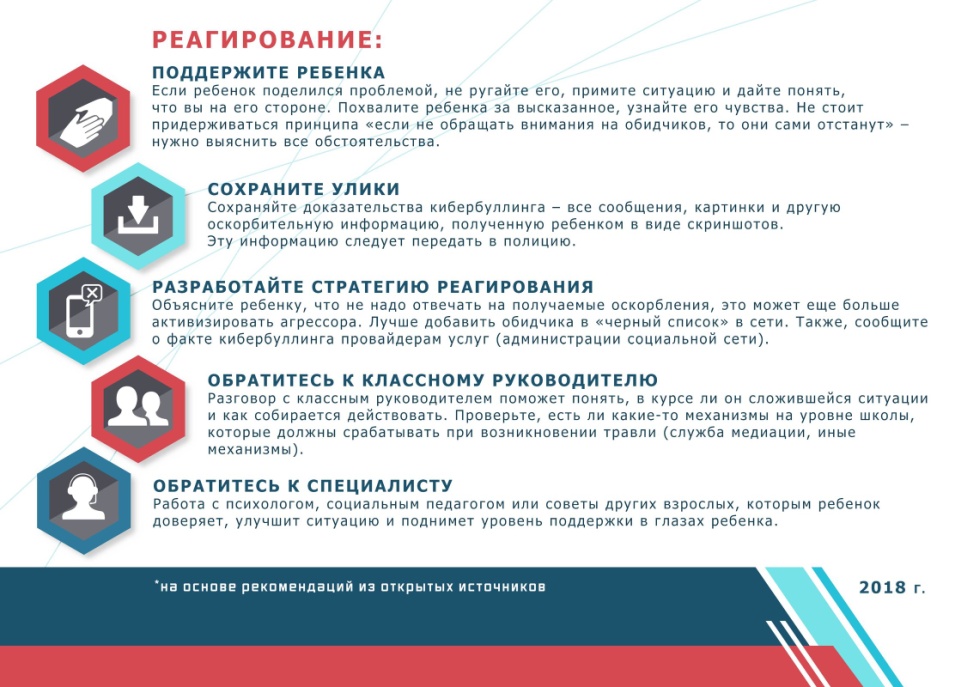 Сынып жетекшісіне хабарласыңыз:
Сынып жетекшісімен сөйлесу оның қазіргі жағдай туралы және қалай әрекет ететінін түсінуге көмектеседі. Қорқыту пайда болған кезде іске қосылатын мектеп деңгейінде қандай да бір тетіктердің бар-жоғын тексеріңіз (медиация қызметі, басқа механизмдер)
Мамандарға жүгініңіз:
Психологпен, әлеуметтік педагог немесе бала сенетін басқа ересектердің кеңестері жағдайды жақсартады және баланың көз алдында қолдау деңгейін көтереді.
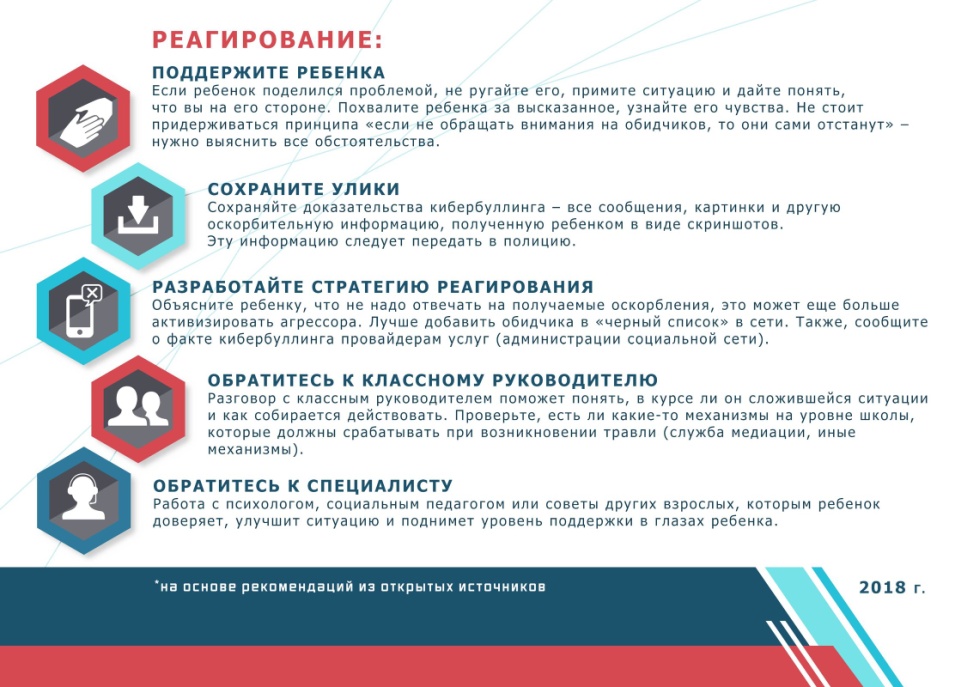